Gestion du patrimoine culturelL3, UE2, Option, S1
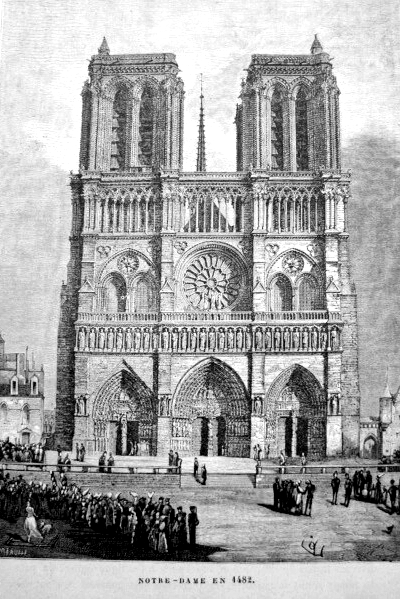 séance 9 –La naissance d’une politique patrimoniale nationale
2
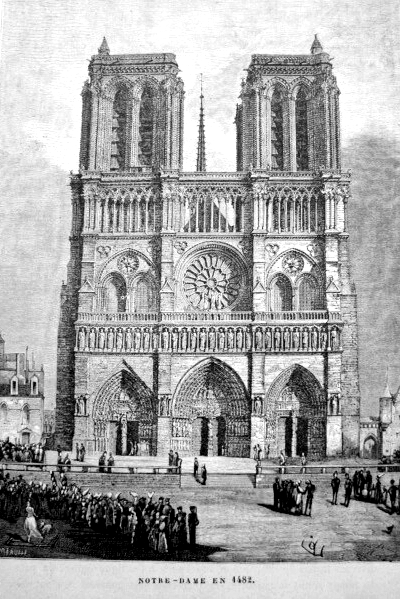 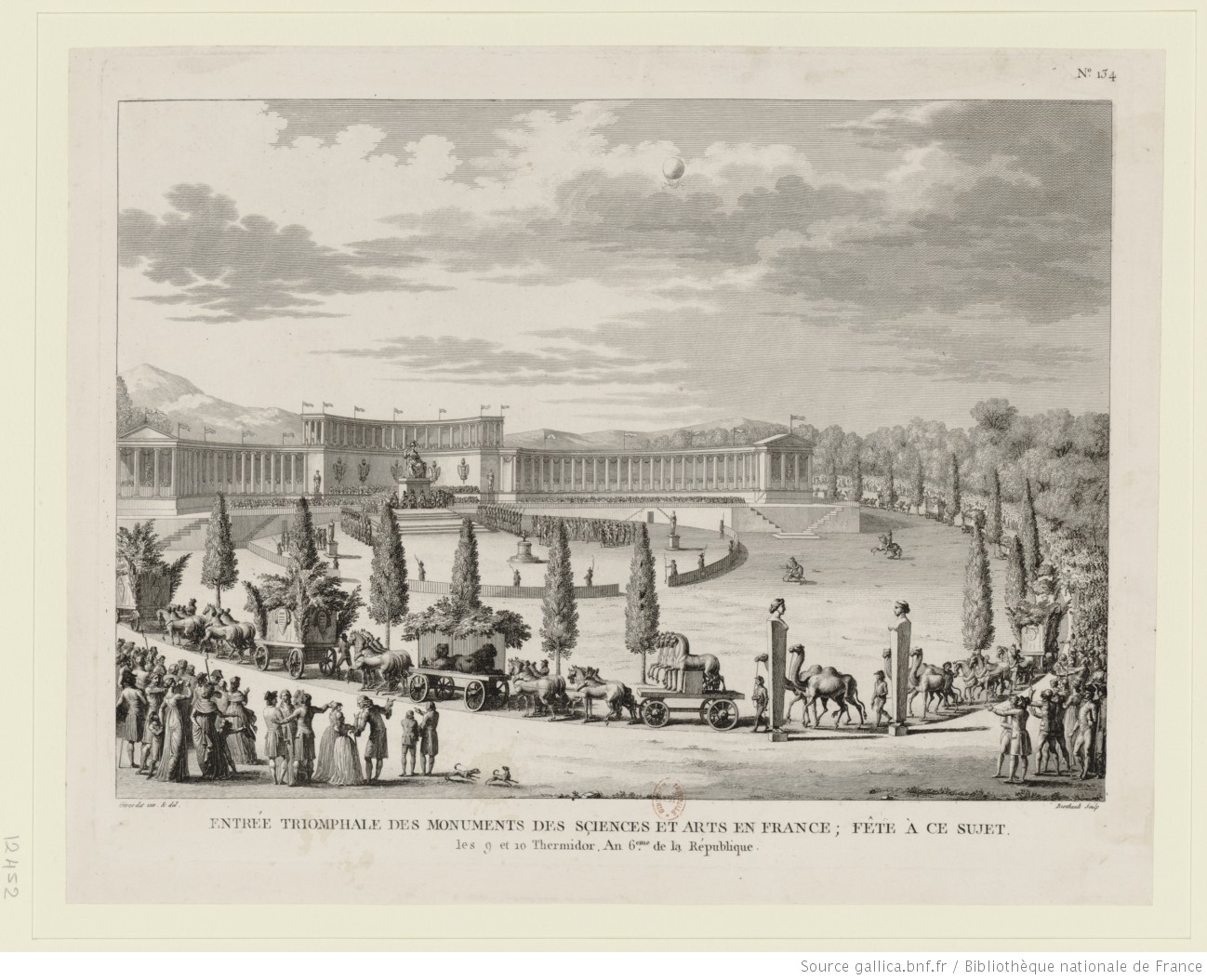 séance 9 –La naissance d’une politique patrimoniale nationale
Restaurer les monuments
Les chantiers de Viollet-le-Duc
Jusqu’où restaurer ?
3
1. La naissance d’une politique nationale du patrimoine : Restaurer les monuments
Patrimoine et politique
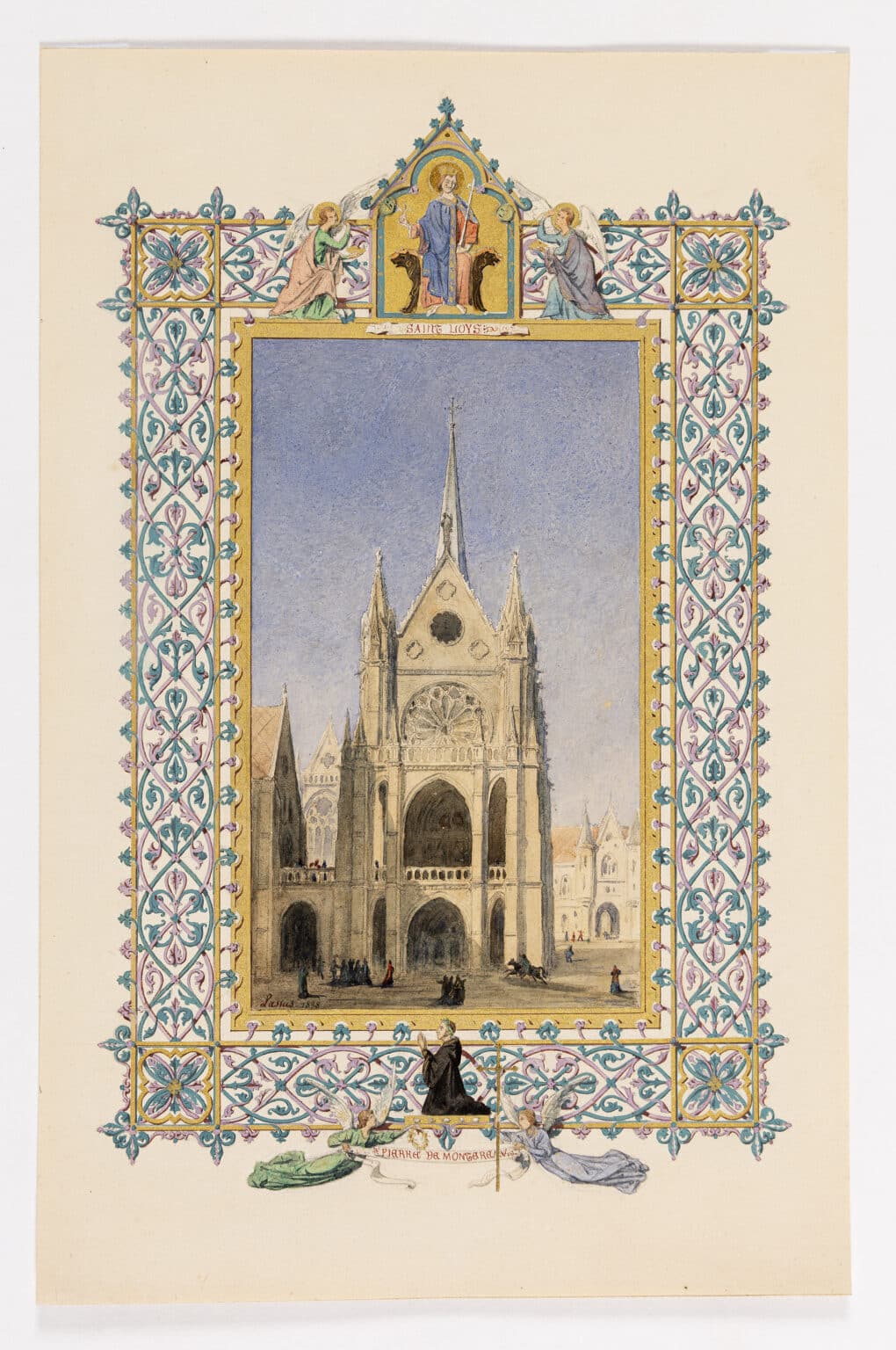 Jean-Baptiste Lassus
5
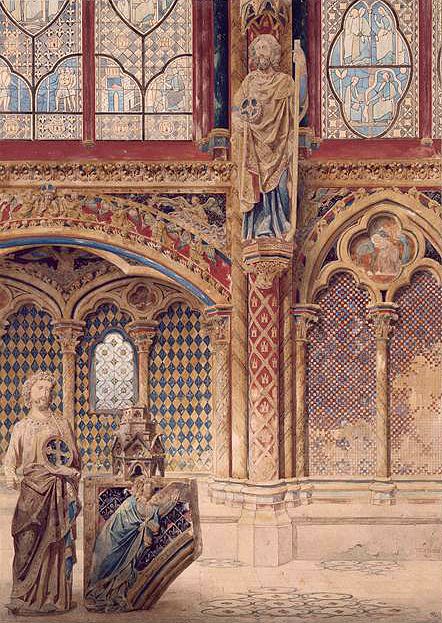 Vue intérieure de la Sainte-Chapelle par Félix Duban
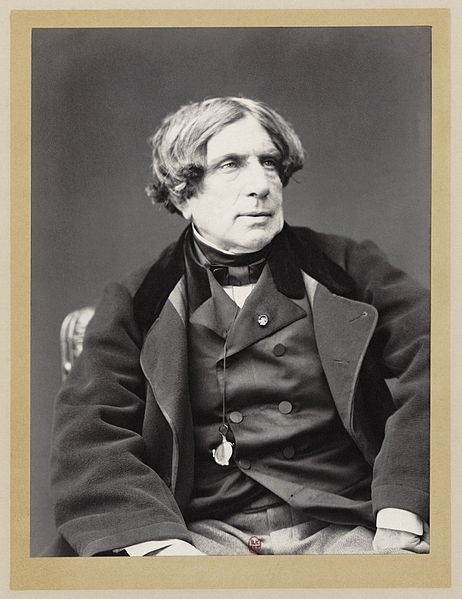 Le temps de l’éclectisme…
Félix Dubanélix Duban (1797-1870)
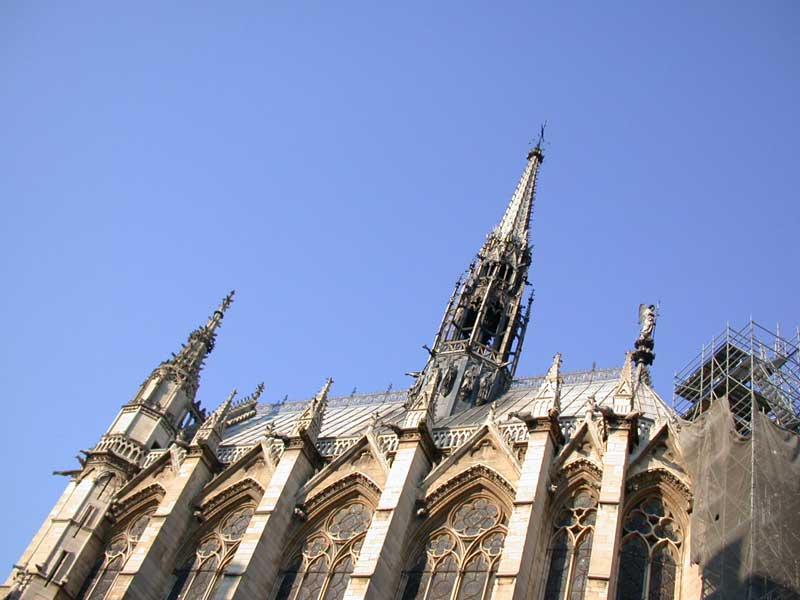 La flèche de la Sainte-Chapelle par Félix Duban
La flèche de la Sainte-Chapelle par Félix Duban
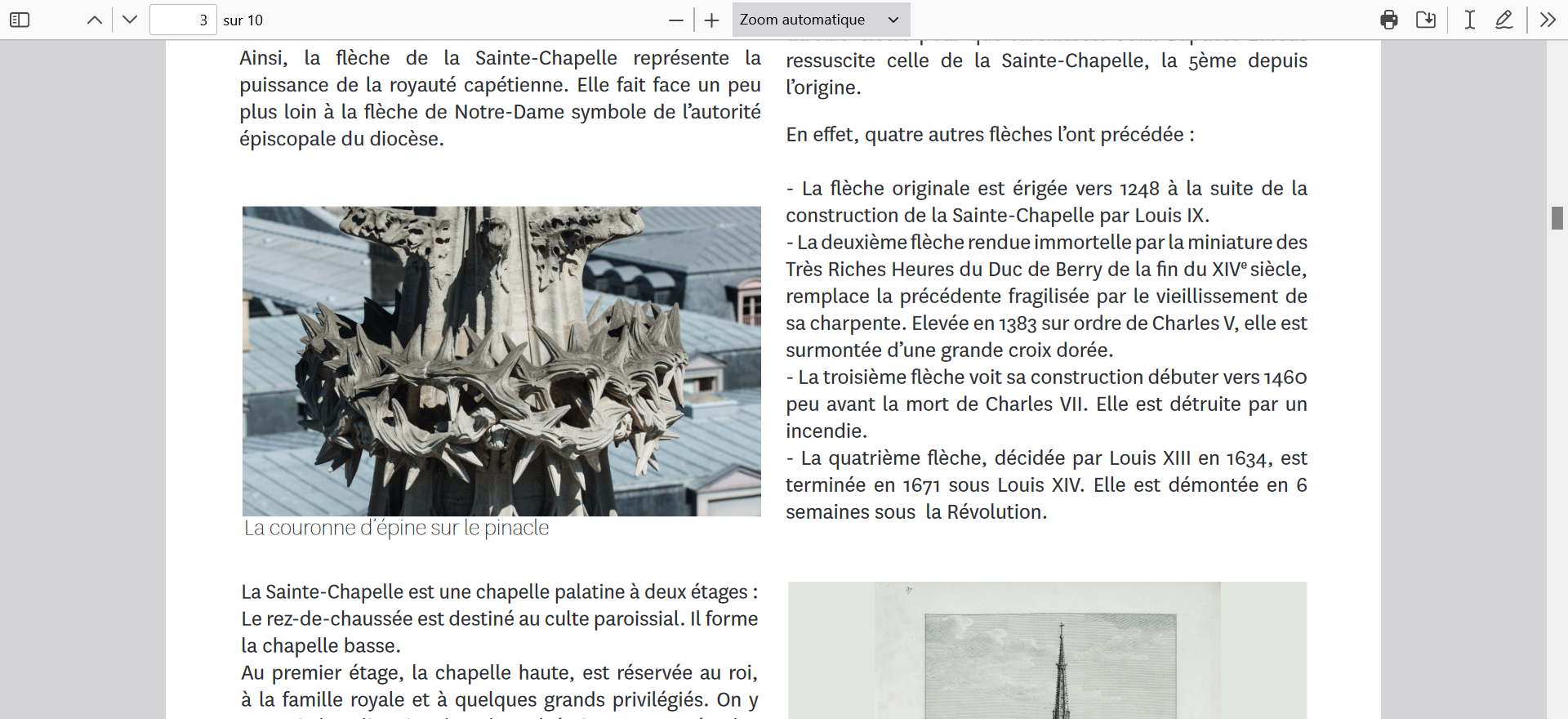 9
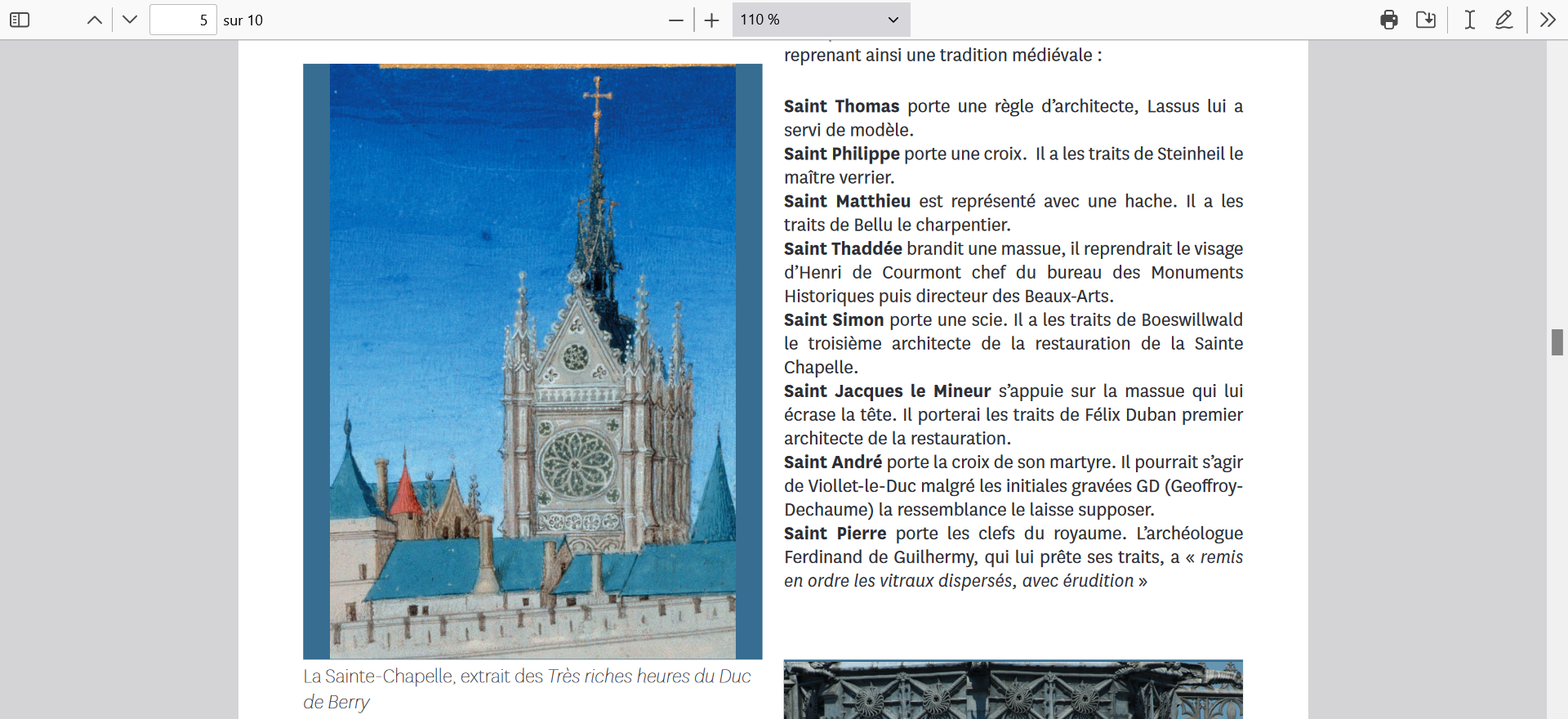 10
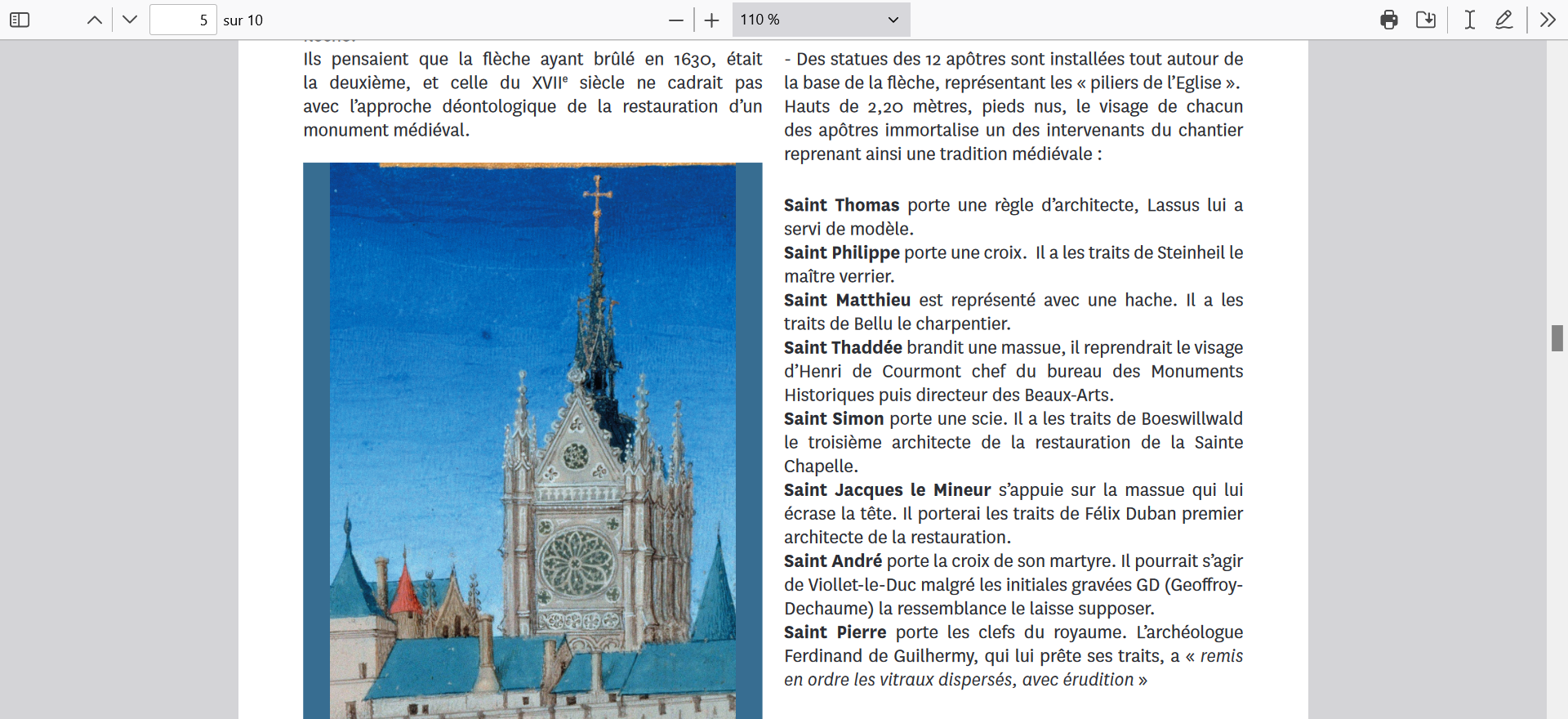 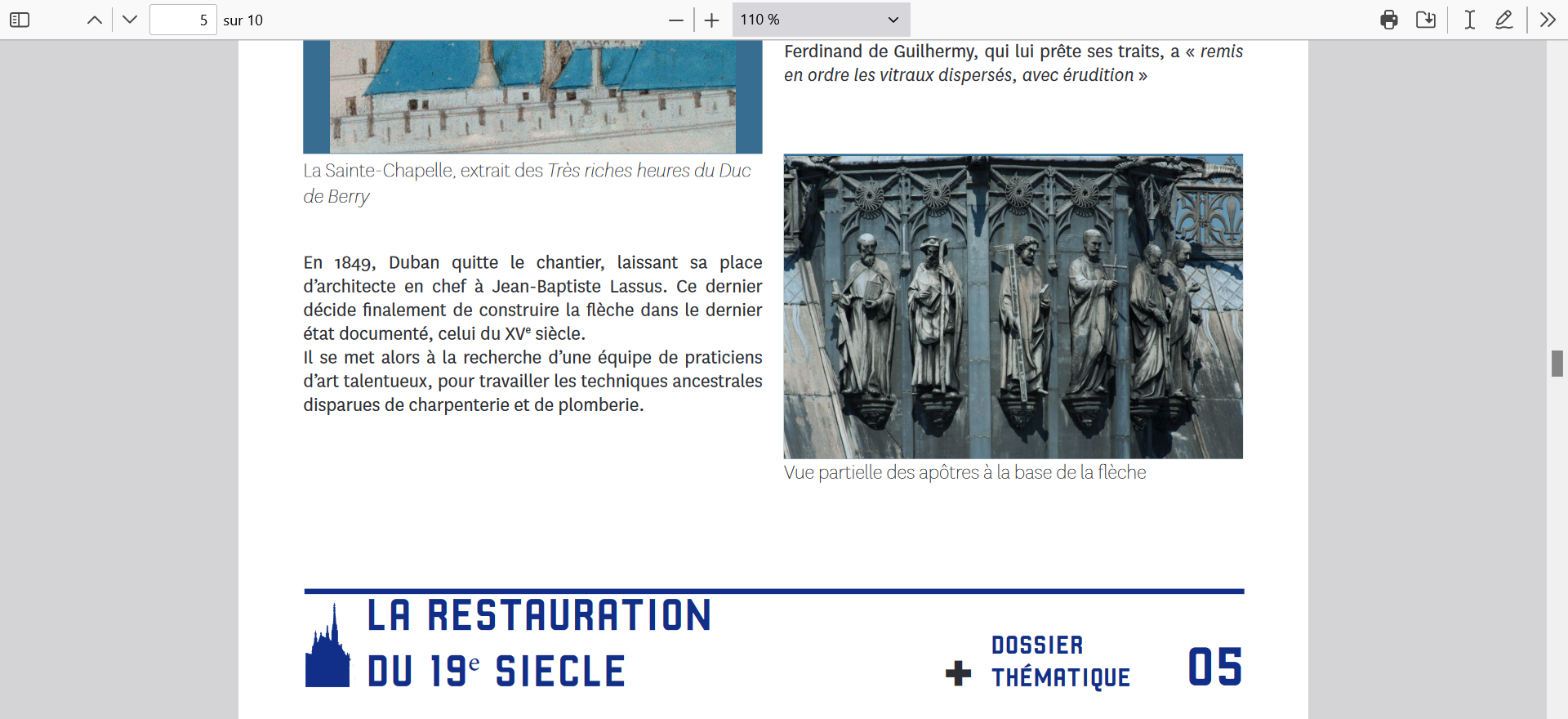 11
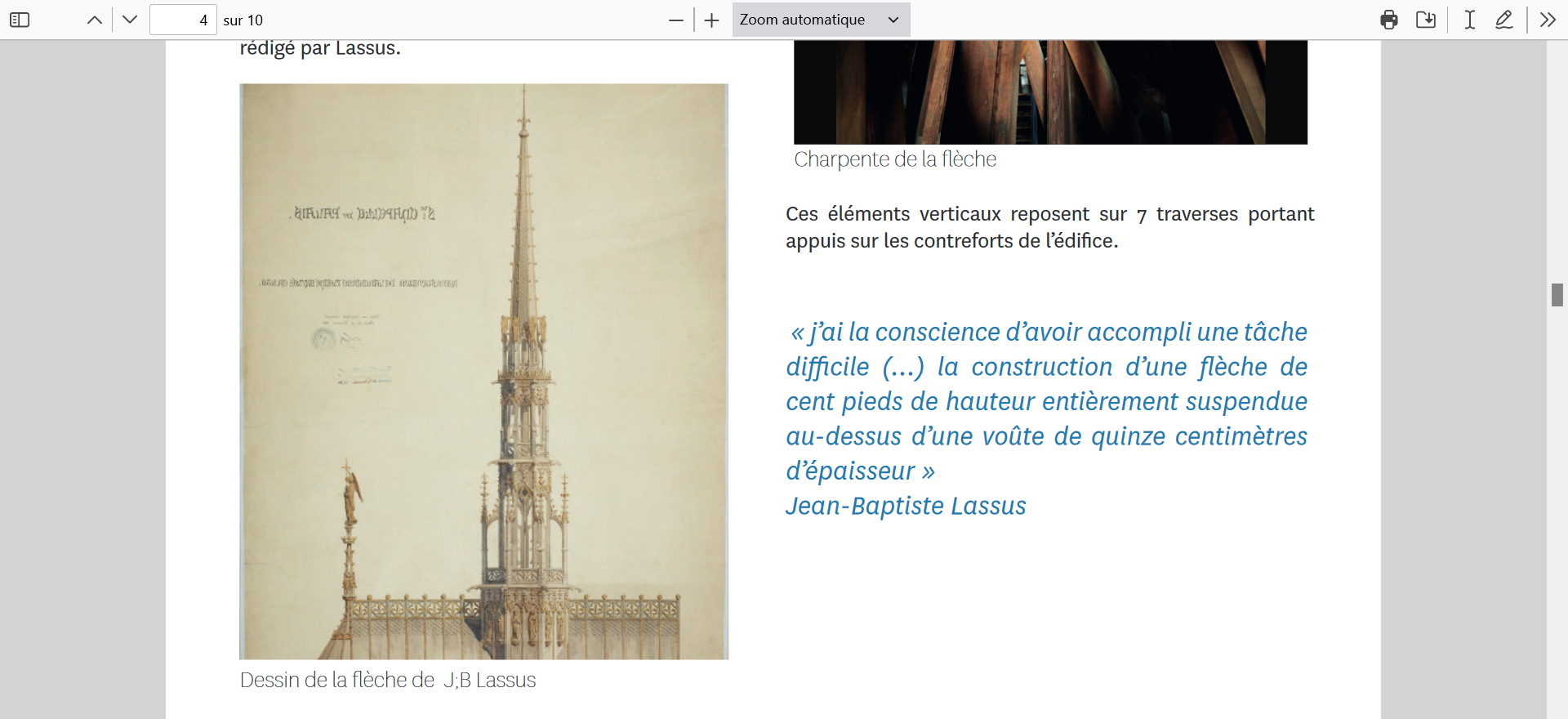 12
13
14
Le château de Blois
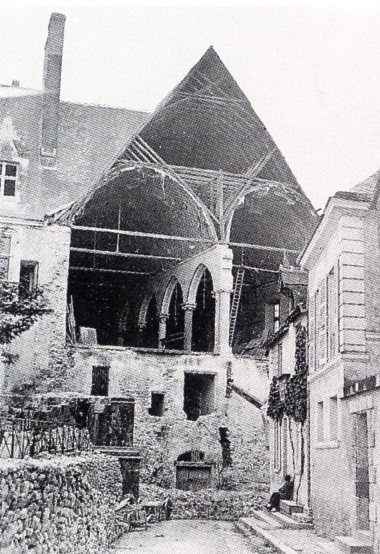 15
16
Plafond du premier étage de la tour de Château-Renault Etat en 2004 après restauration
17
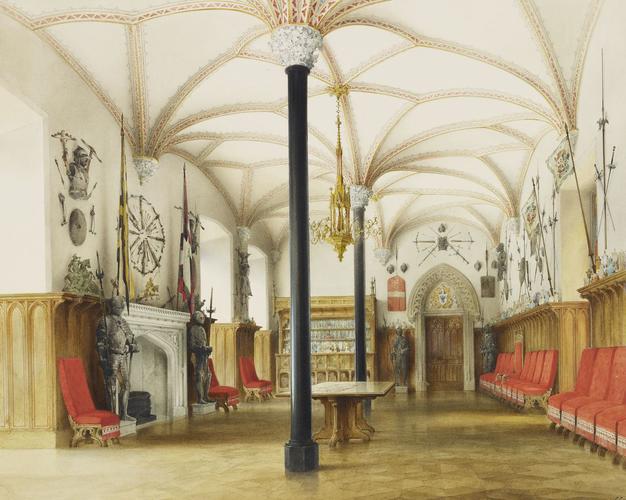 Restauration intérieure du château de Stolzenfels, par Schinkel, 1836-1842
18
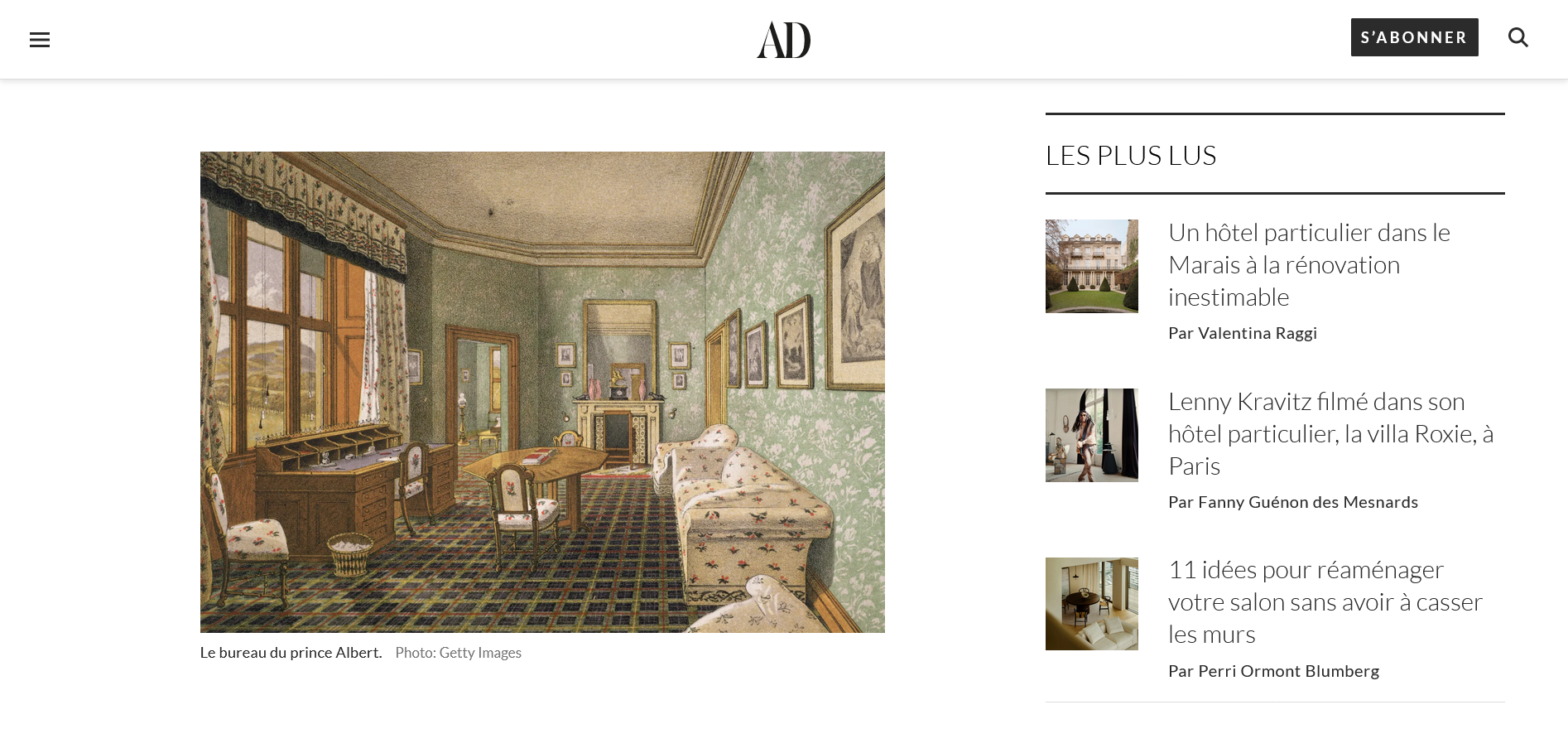 Château de Balmoral, décoré par le prince Albert
19
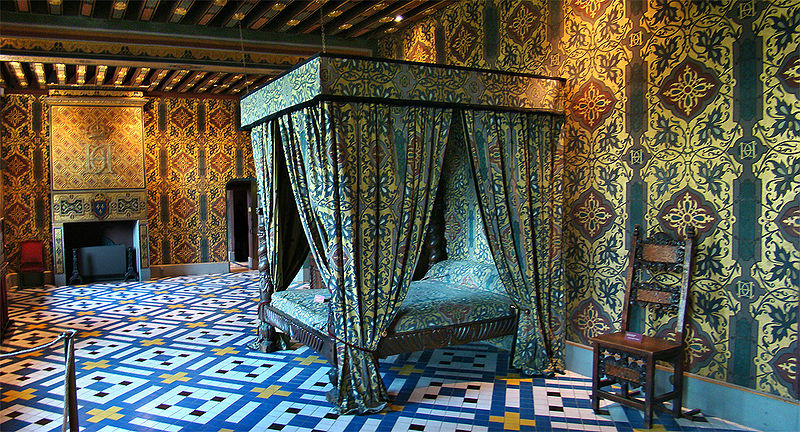 Polychromie de la chambre de la reine, Château de Blois
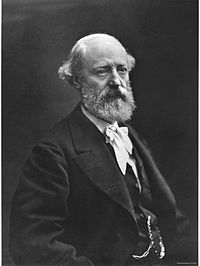 Le temps de l’historicisme
Eugène Viollet le Duc
Extraits du Dictionnaire raisonné de l’architecture, article « Restauration »

« Chaque édifice ou chaque partie d’un édifice doivent être restaurés dans le style qui leur appartient, non-seulement comme apparence, mais comme structure. » 
« L’architecte chargé d’une restauration doit connaître exactement, non-seulement les styles afférents à chaque période de l’art, mais aussi les styles appartenant à chaque école. »
« Restaurer un édifice, ce n’est pas l’entretenir, le réparer ou le refaire, c’est le rétablir dans un état complet qui peut n’avoir jamais existé à un moment donné. »
Texte intégral en ligne : https://fr.wikisource.org/wiki/Dictionnaire_raisonn%C3%A9_de_l%E2%80%99architecture_fran%C3%A7aise_du_XIe_au_XVIe_si%C3%A8cle/Restauration
22
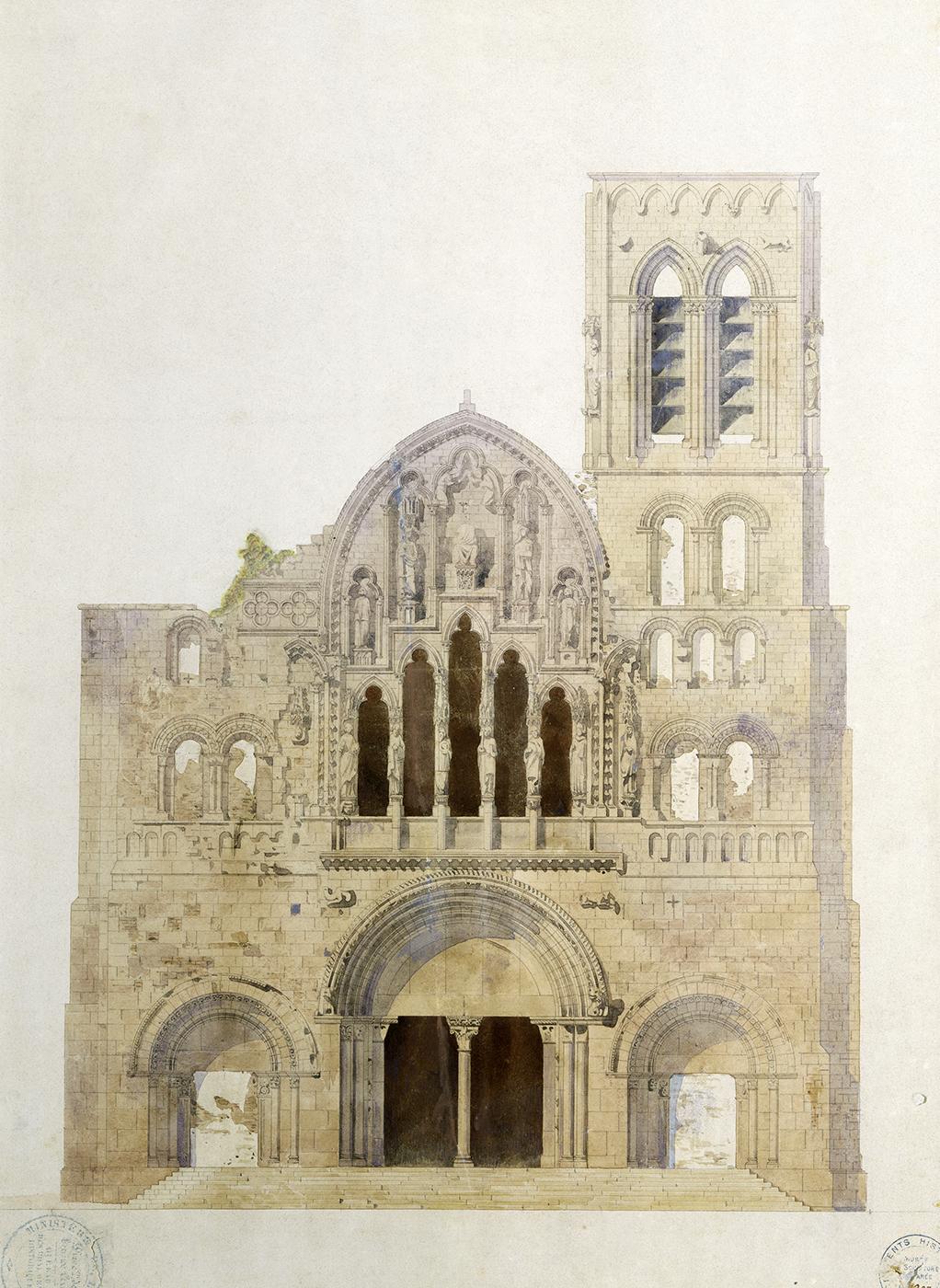 Basilique 
Notre-Dame de Vézelay
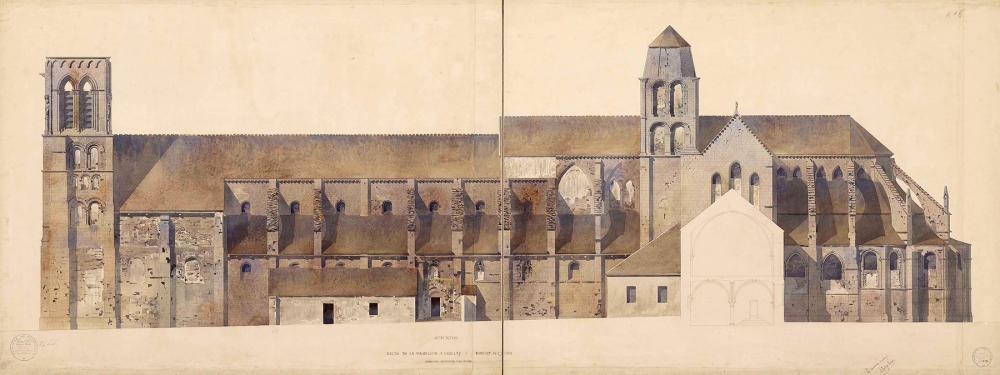 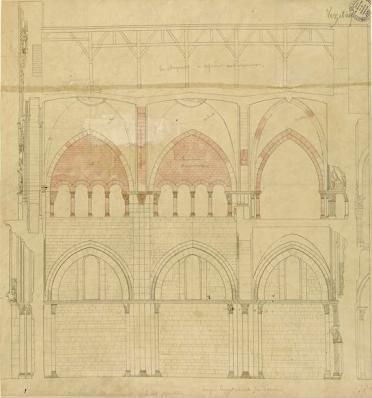 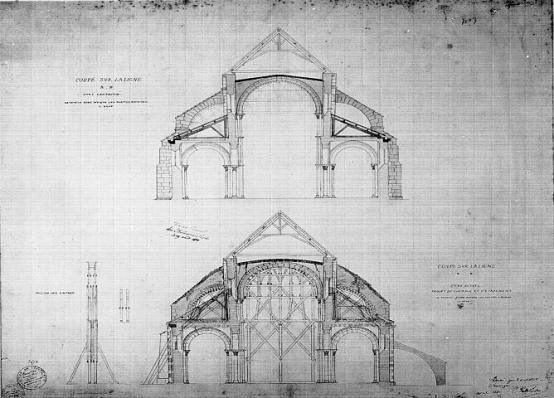 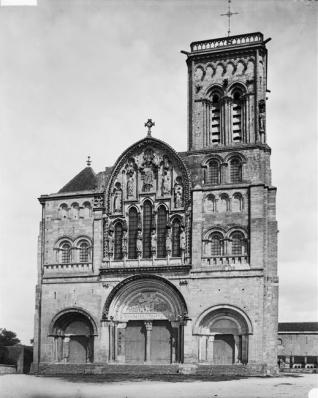 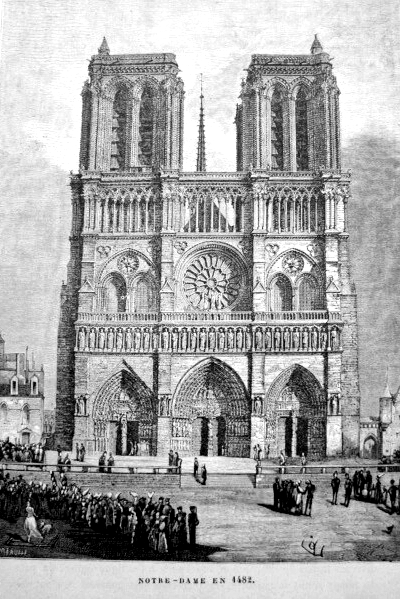 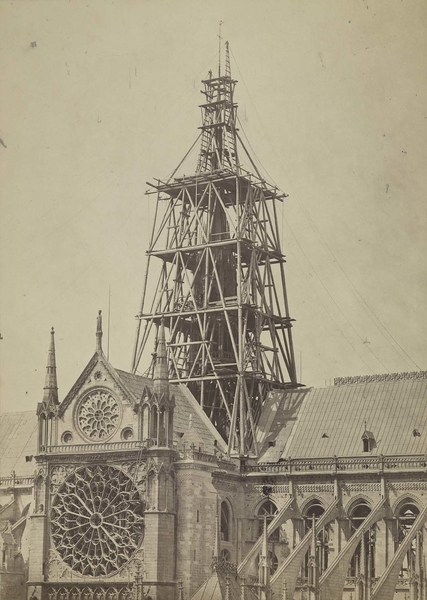 Échafaudages autour de la flèche en construction, 1859Bisson frères (actifs entre 1852 et 1863)40 x 28,5 cmMAP - Fonds CMH 0084/075
29
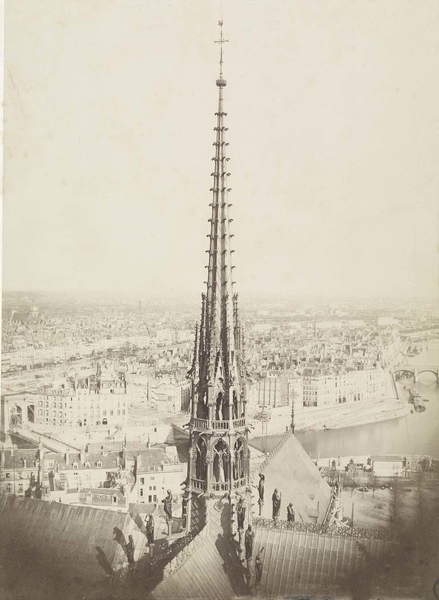 La flèche vue depuis les tours de la cathédrale, 1861Charles Bossu dit Charles Marville (1813-1879)50,2 x 36,6 cmMAP - Inv. PH102324/fonds MMF 0084/075© Médiathèque de l'architecture et du patrimoine / ministère de la Culture
30
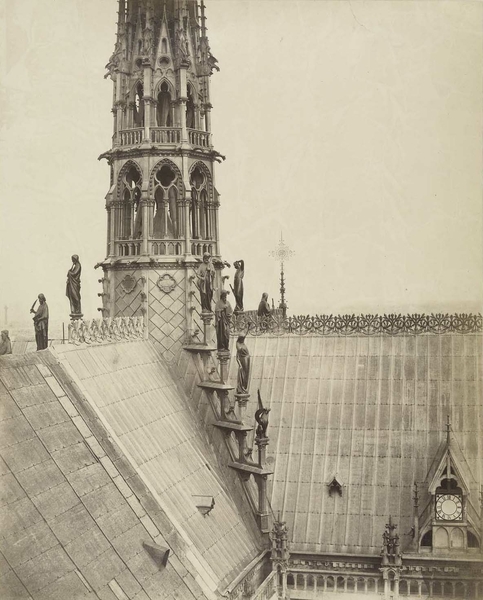 La souche de la flèche et les statues, 1861Charles Bossu dit Charles Marville (1813-1879)48,6 x 39,3 cmMAP - Inv. PH099376/fonds CMH 0084/075© Médiathèque de l'architecture et du patrimoine / ministère de la Culture
31
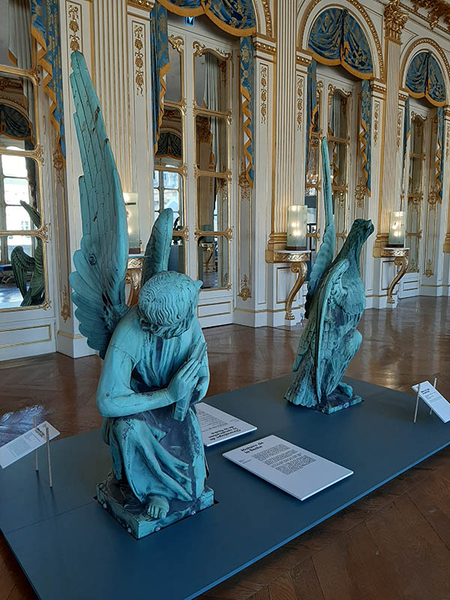 Statue de l’ange de saint Matthieu et Statue de l’aigle de saint JeanMonduit d’après le dessin d’Adolphe-Victor Geoffroy-DechaumeCuivre repousséHauteur maximum : 2,10 m ; largeur maximum : 0,60 m ; base : 0,40 x 0,40 m ; largeur au niveau des ailes : 0,90 m ; poids : environ 75 kgHauteur maximum : 2 m ; largeur et profondeur : 0,80 x 0,80 m ; poids : environ 75 kgDéposées le 11 avril 2019 de la cathédrale Notre-Dame de Paris
32
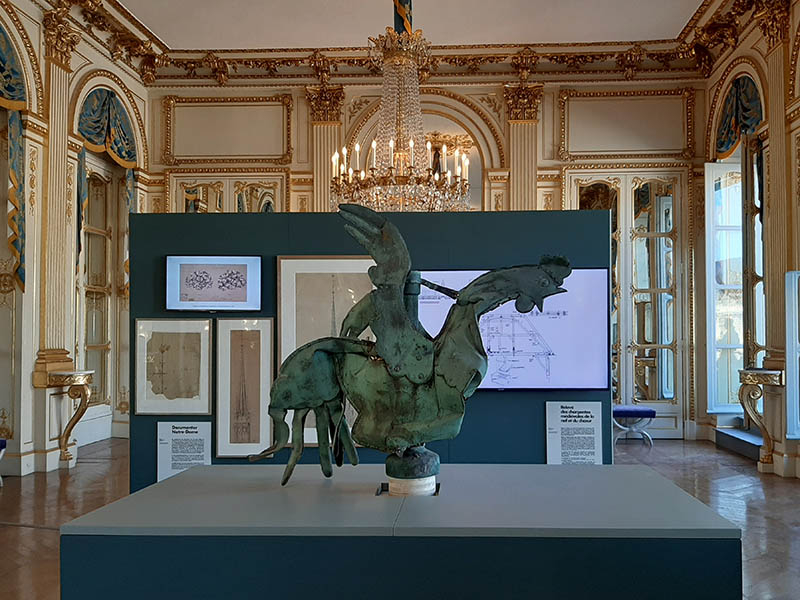 33
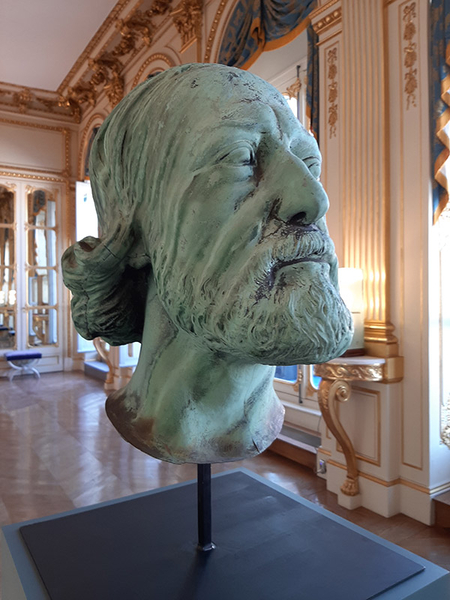 Tête de l’architecte Viollet-le-Duc représenté en saint ThomasMonduit d’après le dessin d’Adolphe-Victor Geoffroy-DechaumeCuivre repousséHauteur maximum : 56 cm ; largeur maximum : 45 cm ; poids : environ 2 kgDéposée le 11 avril 2019 de la cathédrale Notre-Dame de Paris
34
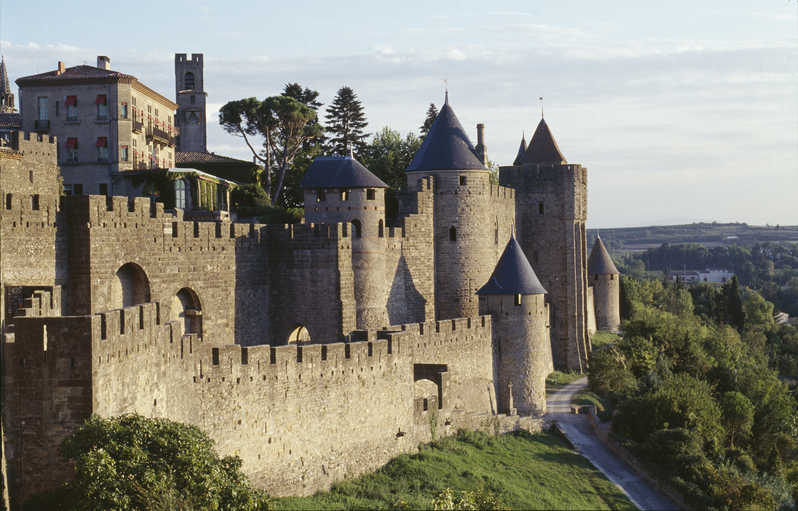 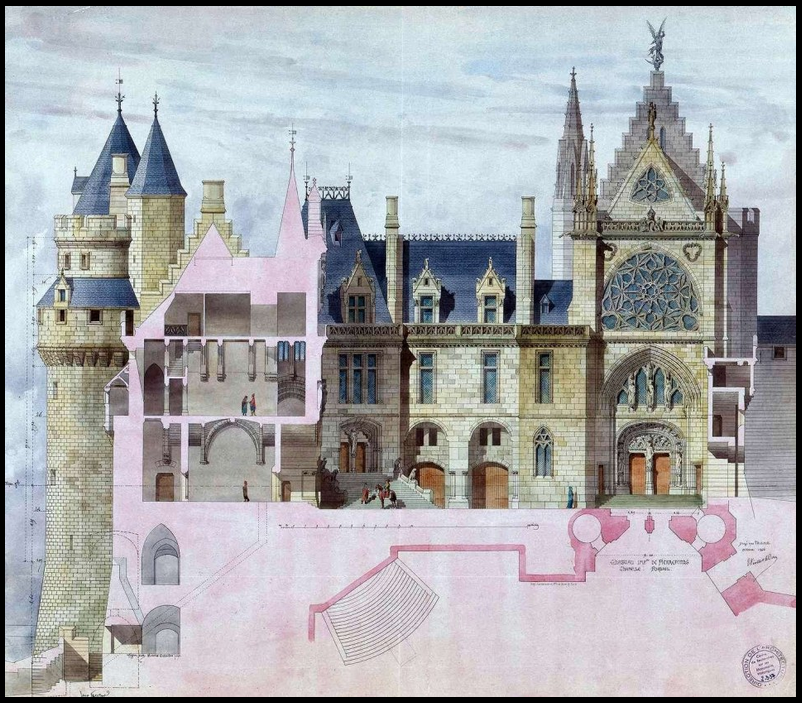 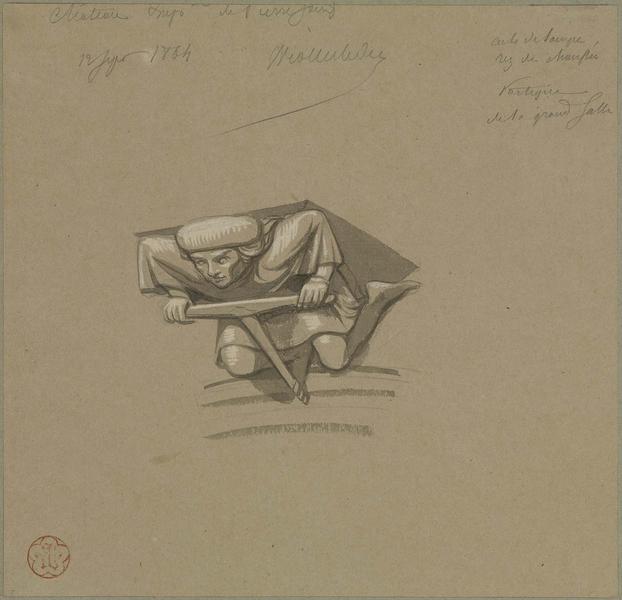 37
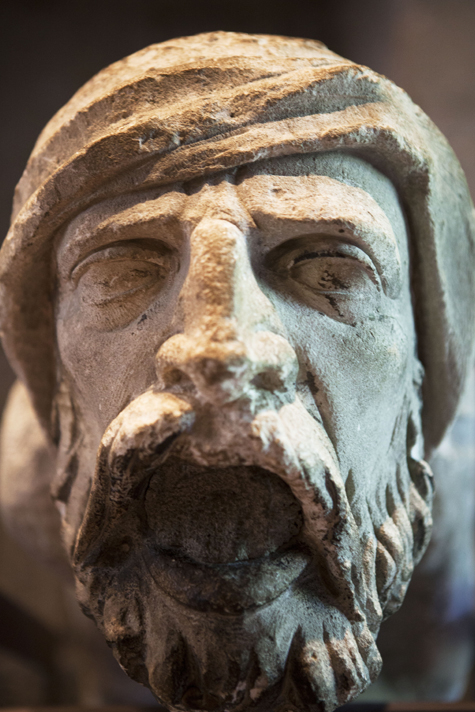 Gargouille imaginée par Viollet-le-Duc
38
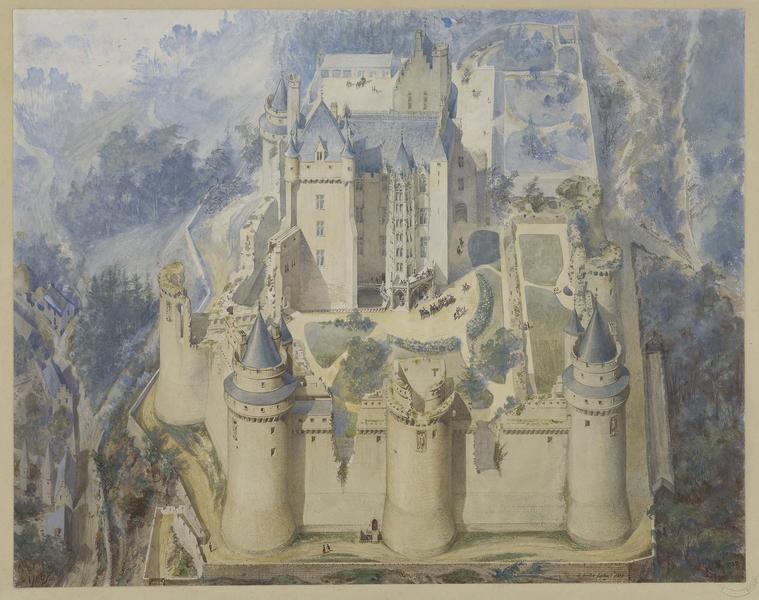 39
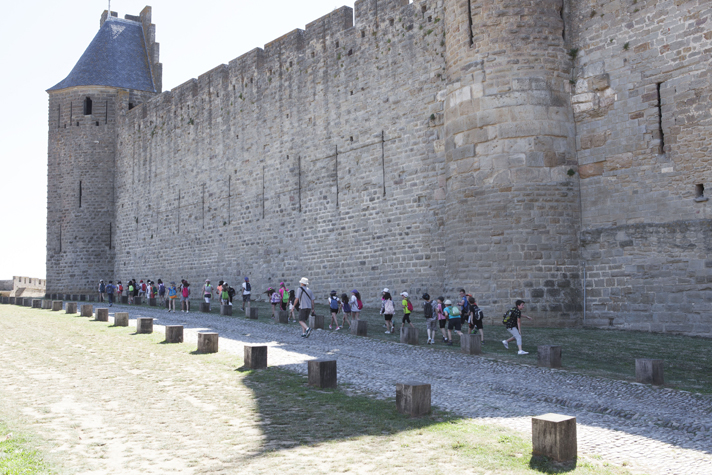 40
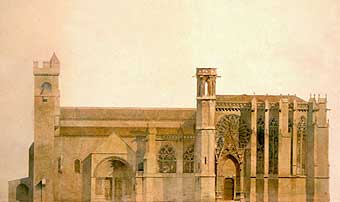 Projet de restauration de l'église Saint-Nazaire, élévation de la façade nord. Viollet-le-Duc, plume, lavis, aquarelle, 1844.
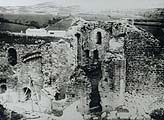 Porte Saint Nazaire avant restauration
Porte Narbonnaise, état avant restauration
42
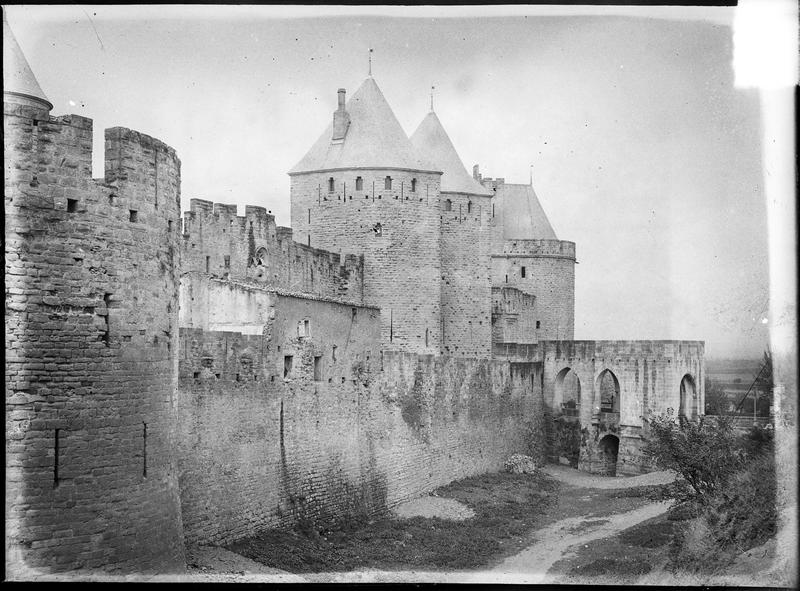 La porte Narbonnaise, état restauré.
La porte Narbonnaise, élévation ouest, restitution.
43
3. Débat : Jusqu’où restaurer ? Faut-il « dé-restaurer » ?
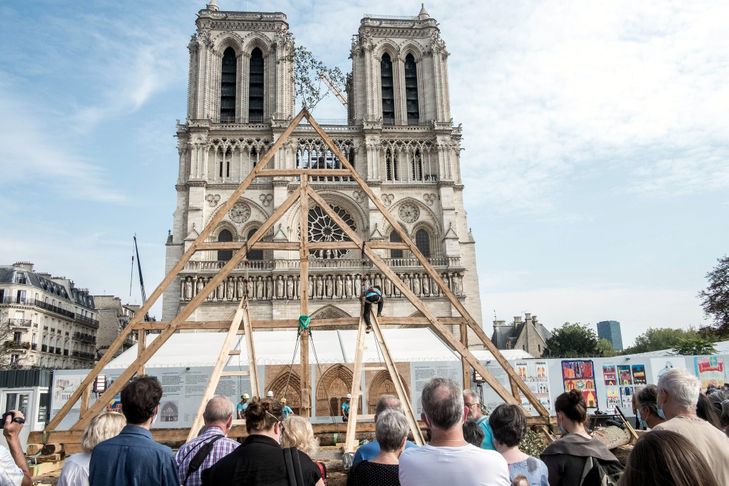 ND de Paris, été 2020
44
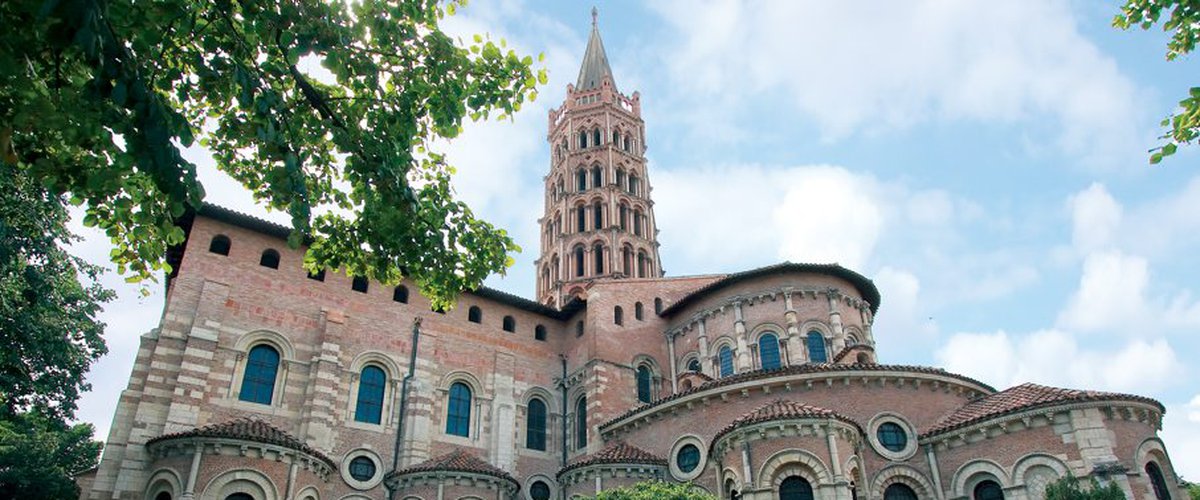 Saint-Sernin, Toulouse